ГБУЗ СК
«Железноводская городская больница»
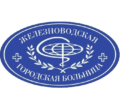 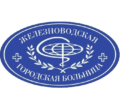 Структура ГБУЗ СК «ЖГБ»
1) Отделение скорой  помощи
2) Стационар на 256 коек: 
-    терапевтическое, 
хирургическое,
 гинекологическое, 
родильное, 
педиатрическое, 
инфекционное,
отделение трансфузиологии, 
отделение анестезии и реанимации
3) Поликлиники №1 и №2
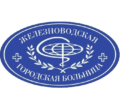 Проект Бережливая поликлиника
ГБУЗ СК «Железноводская городская больница» Поликлиника №1
Территория обслуживания  - город-курорт Железноводск Ставропольского края
Количество пациентов –21.466 взрослых, 5.498 детей
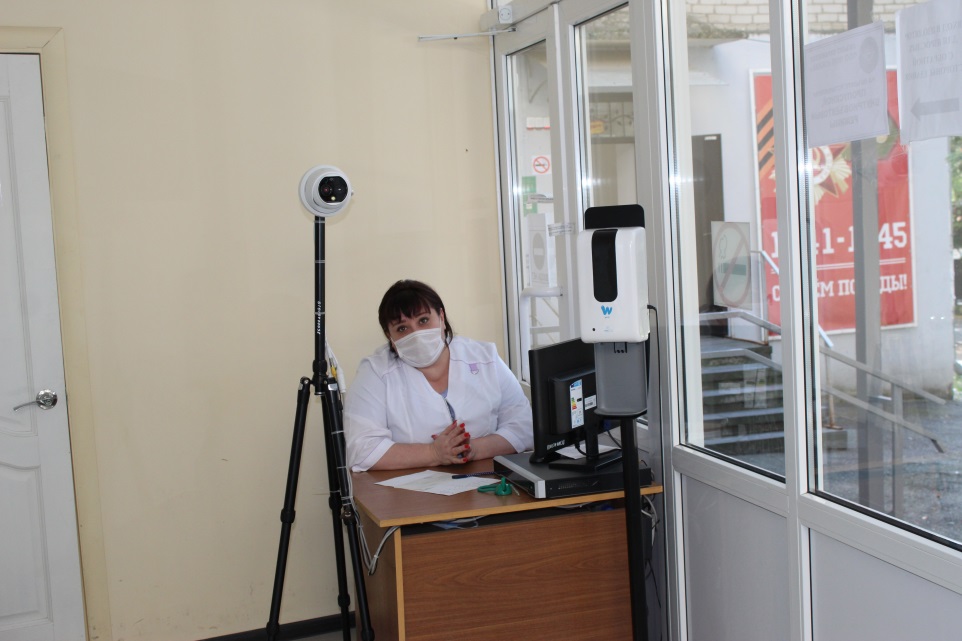 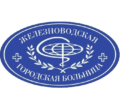 Оптимизация процесса работырегистратуры взрослого населения
Поликлиника №1 
Начала участвовать в проектах по внедрению бережливых технологий в медицинских организациях, оказывающих первичную медико-санитарную помощь
 в 2019 году
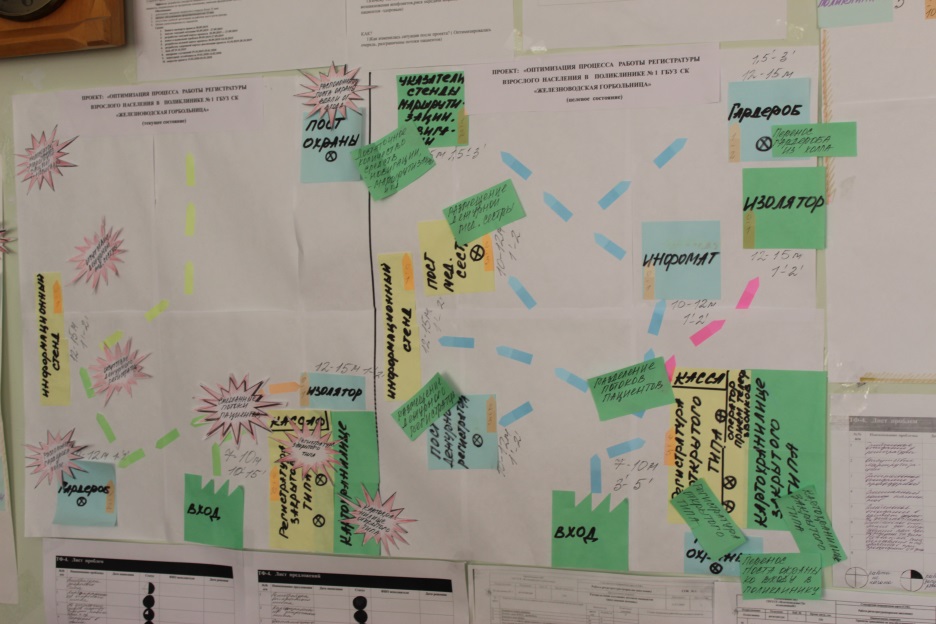 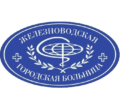 Оптимизация процесса работырегистратуры взрослого населения
Цели проекта:
Перераспределение нагрузки между врачами и средним медицинским персоналом;
- Оптимизация внутренней логистики поликлиники, разделение потоков пациентов
- Переход на электронный документооборот, сокращение бумажной документации
- Открытая регистратура и новый облик поликлиники
- Организация профосмотров и диспансеризации на принципах непрерывного потока пациентов с соблюдением нормативов времени приема 1 пациента
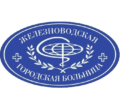 Оптимизация процесса работырегистратуры взрослого населения
Несколько способов записаться на прием: 
через официальный сайт;
через инфомат;
через регистратуру
Все данные о записи на прием попадают в единую информационную систему
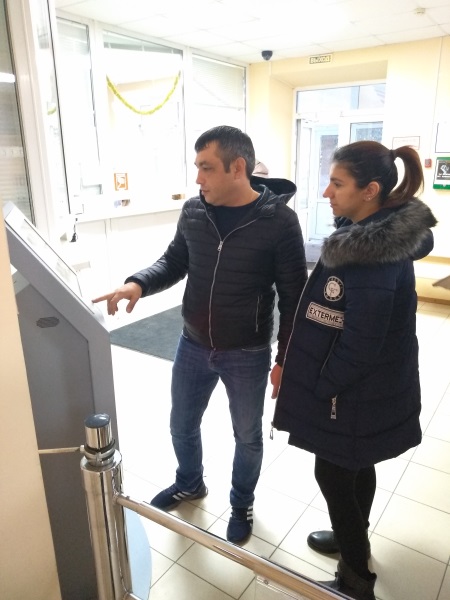 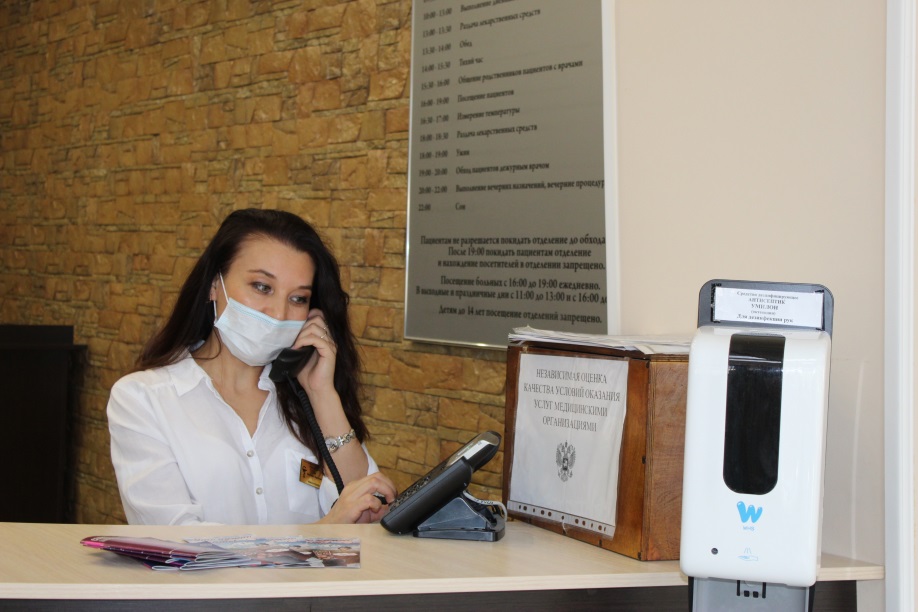 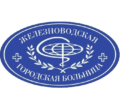 Оптимизация процесса работырегистратуры взрослого населения
Разграничение потоков пациентов начинается со входа:
пациенты с признаками заболевания проходят через отдельный вход;
пациенты проходят  на прием к назначенному времени
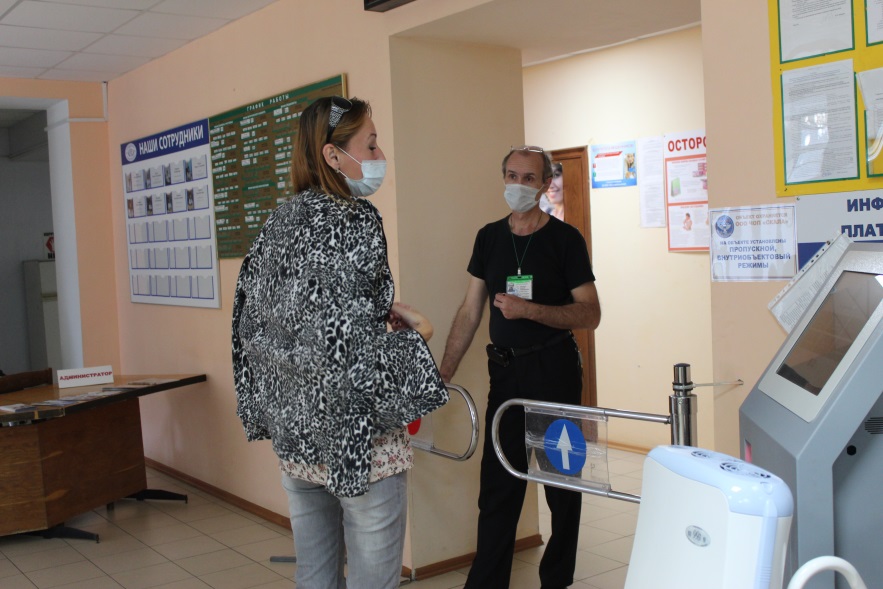 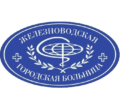 Оптимизация процесса работырегистратуры взрослого населения
Цифровизация как неотъемлимая часть проекта:
 вся информация о пациенте дублируется в электронном виде
(персонал поликлиники прошел соответствующее обучение)
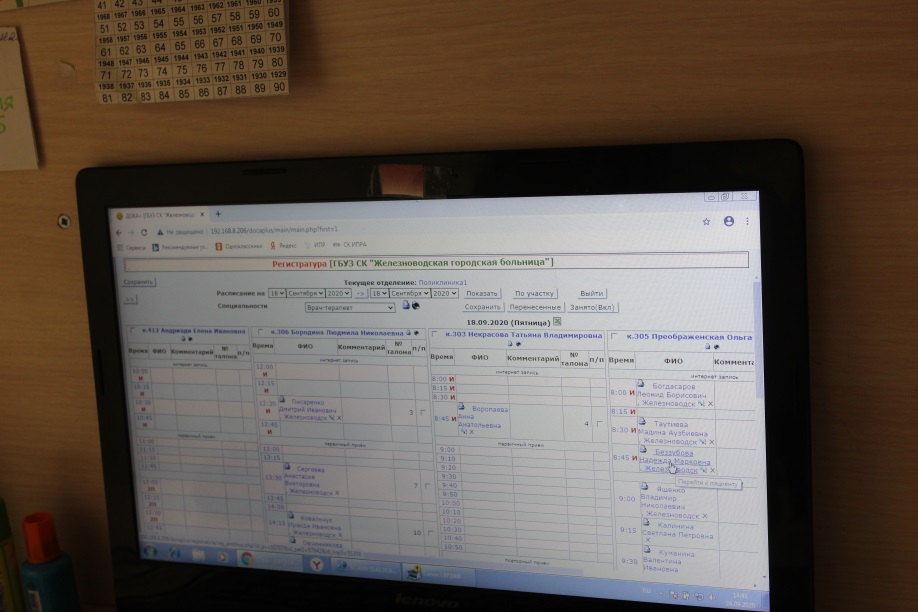 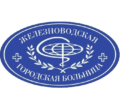 Оптимизация процесса работырегистратуры взрослого населения
С начала внедрения проекта 80% сотрудников прошли обучение технологиям бережливого производства
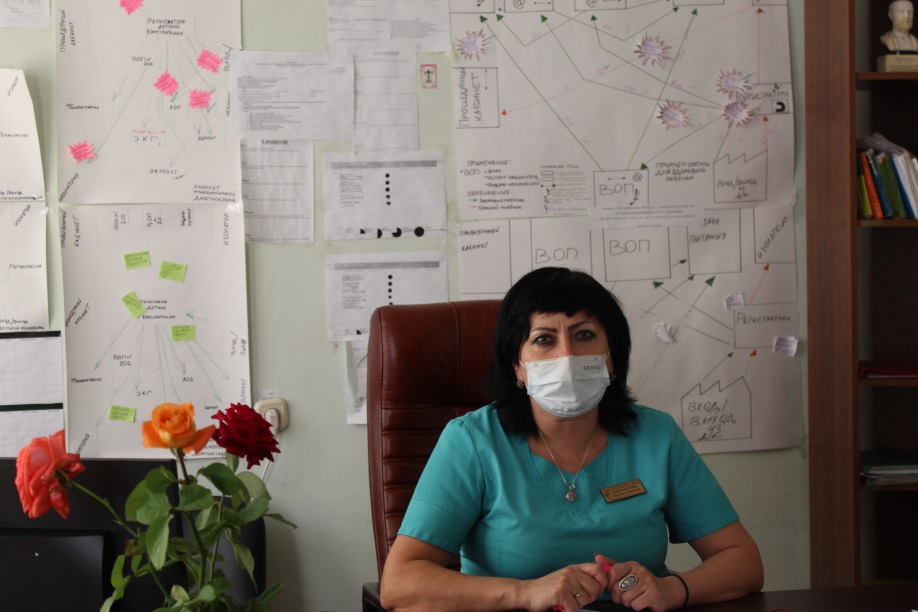 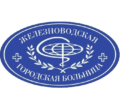 Оптимизация процесса работырегистратуры взрослого населения
Внедрены медицинские карты нового образца – обложка  содержит специальный штрих-код, который дает быстрый доступ к основной медицинской информации о пациенте
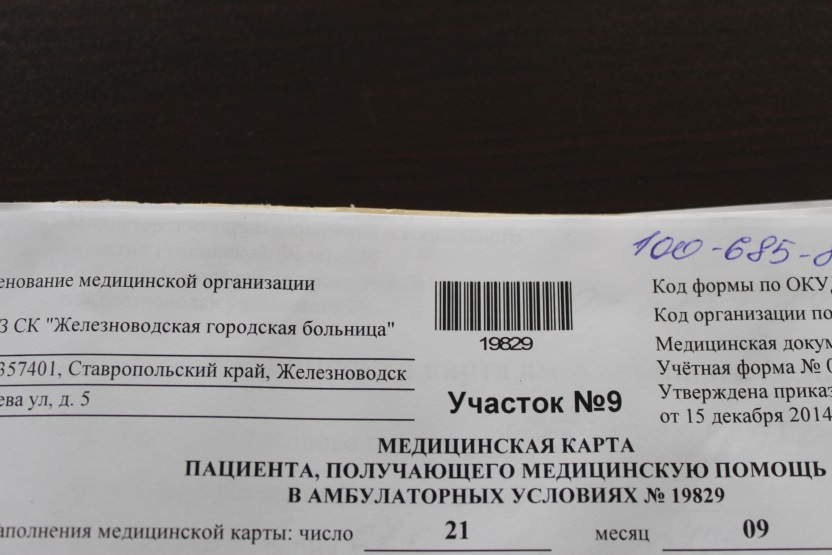 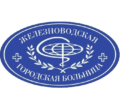 Оптимизация процесса работырегистратуры взрослого населения
Благодаря слаженной работе регистратуры и врачей-терапевтов и узких специалистов разграничены потоки 
амбулаторного приема первичных и  повторных пациентов, медицинские и профилактические осмотры
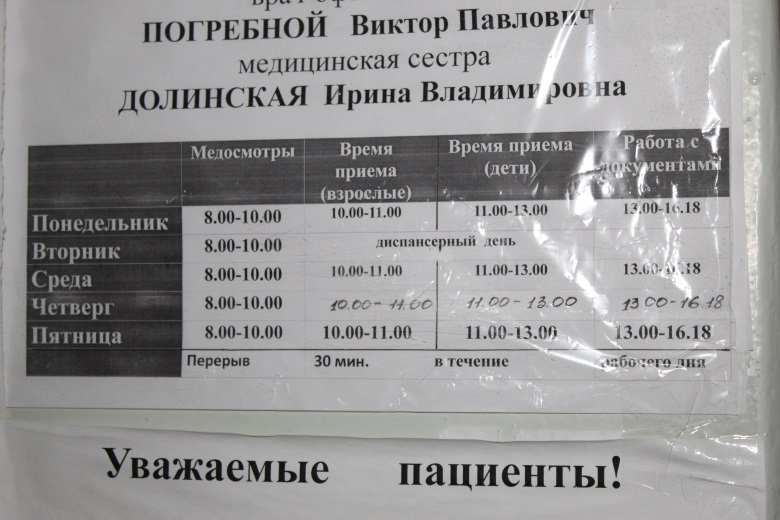 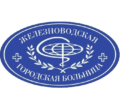 Оптимизация процесса работырегистратуры взрослого населения
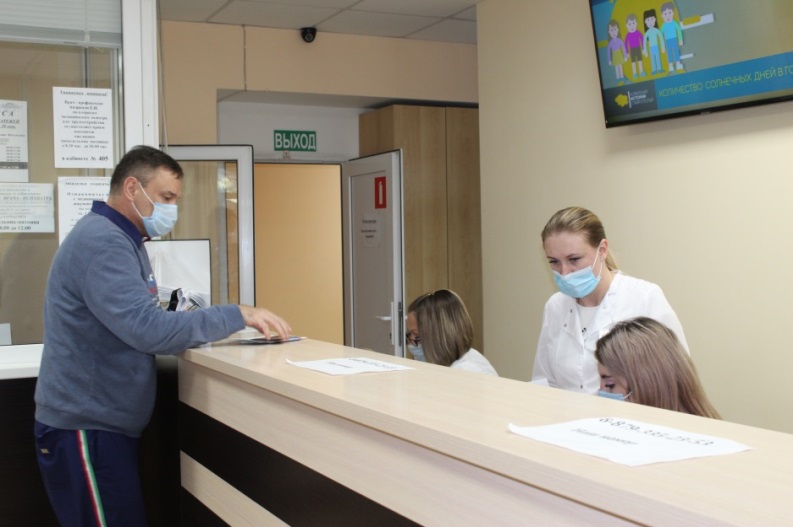 Основные показатели внедрения проекта: 
Сокращено время оформления записи на прием к врачу в 5 раз
Сокращены сроки ожидания пациентами в очереди на прием к врача  - до 5 раз
Создана комфортная и доступная среда для пациентов поликлиник
Сокращены сроки прохождения диспансеризации и профилактических медицинских осмотров